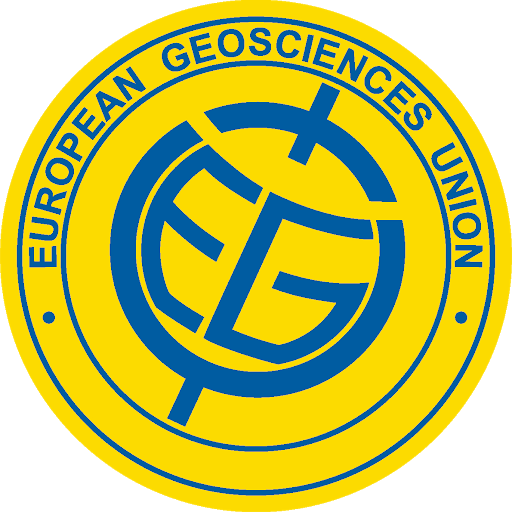 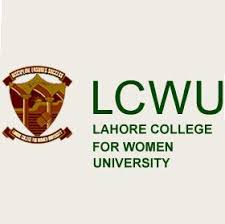 Magnetic ﬁeld quantization in pulsars
Presented At 
On line Copernicus Meetings, Vienna,  Austria 4-8 May 2020
By
Dr. Rozina Chaudhary
Ref: ¹Ch. Rozina, ² N. L. Tsintsadze and  ³L. N. Tsintsadze
¹Department of Physics, Lahore College for Women University, Lahore  54000, Pakistan  Email:    plasmaphysics07@gmail.com
2,3 FacultyFaculty of Exact and Natural Sciences, Andronicashvili Institute of Physics, Tbilisi State University, Tbilisi 0105, Georgia
Ref: J. Plasma Phys. (2020), vol. 86, 905860211 c
doi:10.1017/S0022377820000252
Introduction
Neutron stars have magnetic field even more than the quantum critical field strength of the order of 4.4×10¹³ G. The consequent cyclotron energy may be equal or even much more than the Fermi energy of degenerate particles.

Magnetic field quantization is an important issue for degenerate environments such as neutron star, radio pulsars and magentars etc. 

Exotic physics of strongly magnetized neutron, known as pulsars, star is presented here particularly focusing on the outcomes of quantized magnetic pressure.
In this scenario, while following the modified quantum hydrodynamic model, we  shall investigate both linear fast magneto sonic waves and nonlinear solitary waves in a strongly magnetized, weakly ionized degenerate plasma consisting of neutrons and electron-ion plasma in the atmosphere of pulsar.

Korteweg-de Vries (KdV) equation is derived, having a refracted solitary wave solution.
The results of this theoretical, investigation may be useful for understanding the formation and features of the solitary structures in astrophysical compact objects such as pulsar, magnetars and white dwarfs etc.
Fermi Pressure
The influence of super strong magnetic field on the thermodynamic properties of a Fermi gas was presented in (Tsintsadze 2010; Tsintsadze et al. 2015), to emphasize that strongly magnetized systems holds the inequality EF << ωce .
In the presence of strong magnetic field, the electron number density is
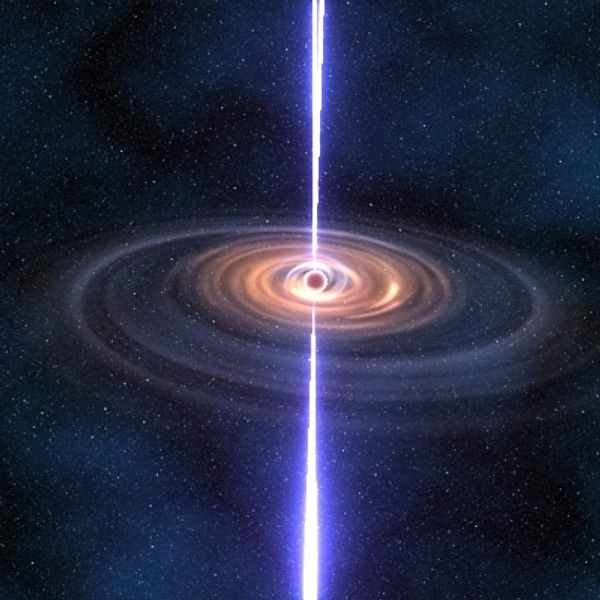 Where
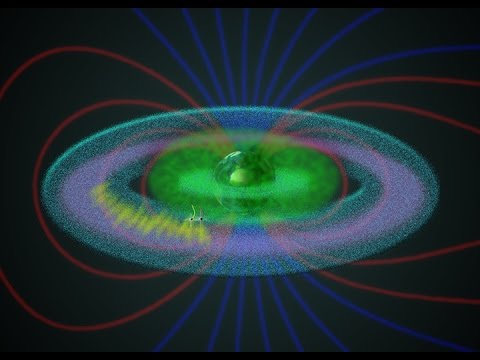 Fast magneto sonic waves
A magneto sonic wave is a longitudinal wave of ions and electrons in a magnetized plasma propagating perpendicular to the stationary magnetic field. The wave is dispersion less with a phase velocity ω/k given by
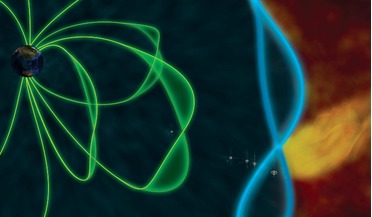 Because the phase velocity of the magneto sonic mode is almost always larger than vA, the magneto sonic wave is often called the "fast" hydro magnetic wave.
Basic Formalism
Neutron Dynamics
Neutron momentum equation
Neutron continuity equation
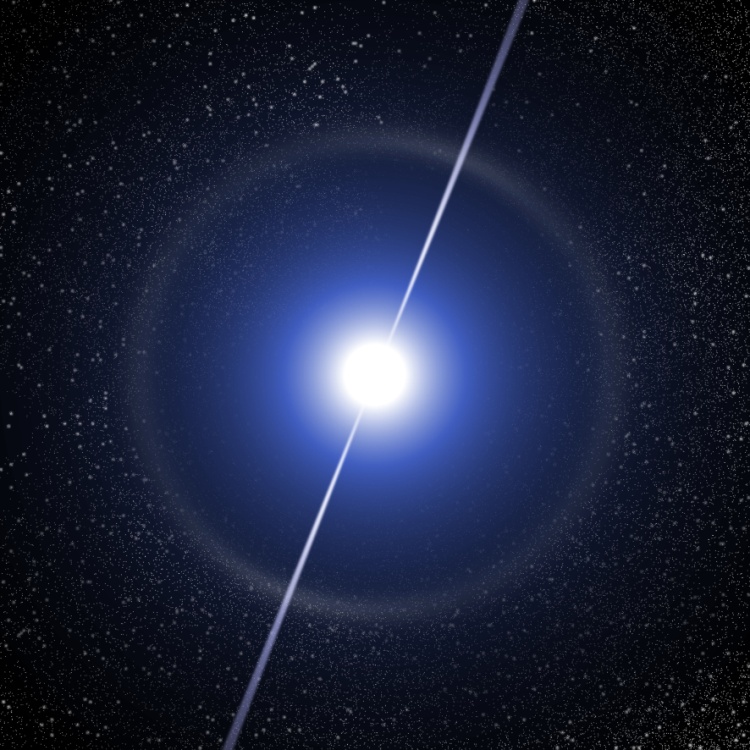 where        is the neutron momentum,                                                           is the neutron collisional 

frequency and                                                                 is the neutron Fermi pressure.
Dynamics for electron-ion Plasma
Perpendicular and parallel Momentum Equation
Continuity Equation
Quasi-neutral condition
Collisional force
Fast magneto sonic waves
Let
me << mi ≃ mN  and  ne ≃ ni << nN
MHD equations
is the plasma current density.
Where
OR
where           and            are component of magnetic field along and perpendicular to the external magnetic filed respectively.
Perpendicular pressure expressions
where
components of the magnetic field
Dispersion relation of fast magneto sonic waves
Where
is the neutron Fermi speed,                                                              

is  the magnetic neutron acoustic speed and                              is the neutron Alfven speed.
Where
is the dispersive parameter.
Solitary waves in a weakly dispersive pulsar
We consider fast magneto sonic waves travelling across the quantized magnetic field
Since magnetic field is favored by conduction currents frozen in the interior part of NS (Chabrier et al. 2002), we use Frozening condition i.e., Hz /nN = constant
and
Where
CHABRIER, G. et al. 2002 Dense astrophysical plasmas. J. Phys.: Condens. Matter 14, 9133-9139.
For a weakly dispersive medium
and
Where
Cases
(i). if the neutron degenerate pressure is much more than the electron magnetic pressure 

      i.e.,
(ii). Oppositely If
KDV equation
Solitary wave solution
Where
and
For the graphical analysis the typical parameters of astrophysical degenerate plasma, present in magnetosphere of a highly magnetized star such as radio pulsar or magnetar, are chosen (Chabrier et al. 2002; Bailes 1989; Zhang and Harding 2000; Harding and Lai 2006), which in cgs system of units are : n0e = (1022 - 1023) cm-3, n0N = (1030 - 1034) cm-3, ux0N = (1 – 2)×107 cms-1, H0 = (1010 - 1014) G
Normalized angular frequency (ω) of fast, degenerate, neutron magnetosonic waves is plotted against the wave number (kx) for different values of the magnetic field.
The neutrons number density (nN) is plotted against the neutron velocity (uN) for different values of the magnetic field.
The −x dimensional neutron velocity (uxN) of fast magnetosonic neutron waves is plotted against the x coordinate for different magnetic field strentghs
The −x dimensional neutron velocity (uxN) of fast magnetosonic neutron waves is plotted against the x-coordinate for different neutron density concentrations
Conclusion
Linear and weak-nonlinear propagation of fast magneto sonic waves in strongly magnetized, degenerate weakly ionized dispersive neutron, electron-ion plasma in the atmosphere of pulsars is addressed.
Linear propagation frequency of fast magneto sonic wave increases as a function of both neutron degenerate pressure and electron magnetic pressure via neutron acoustic speed.
Sufficiently long linear waves may exist in weakly dispersive neutron star (pulsar), having finite limit on phase velocity at cut-off.
The weak nonlinear feature of one dimensional fast, degenerate magneto sonic waves are formulated with the aid of Riemann's solution of simple plane waves, to obtain a general expression of neutron density as function of both neutron degenerate pressure and electron magnetic pressure.
which further is discussed for two special cases by comparing neutron degenerate pressure with the electron magnetic pressures.
The obtained neutron density expressions correspond to two different type of KDV equations, having coefficients which are strong function of both quantized magnetic pressures and neutron density concentration, the consequent solitary wave solutions are found to be refractive.
ThanksFor questions or suggestions Plz.contact       plasamaphysics07@gmail.com         Rozina.Chaudhary@lcwu.edu.pk